INTRAUTERINE FETAL  DEATH
Dr. SHEEBA. S., 
                                                                                                                  ASSISTANT PROFESSOR, 
                                                                                                                   DEPT OF OBG.
DEFINITION
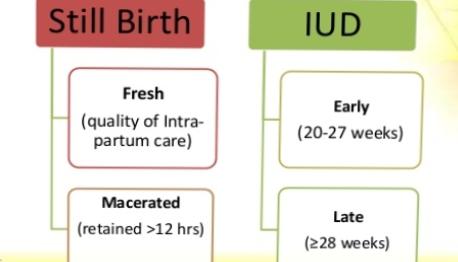 It is a Fetal demise after  20 weeks gestation and  before the onset of  labour
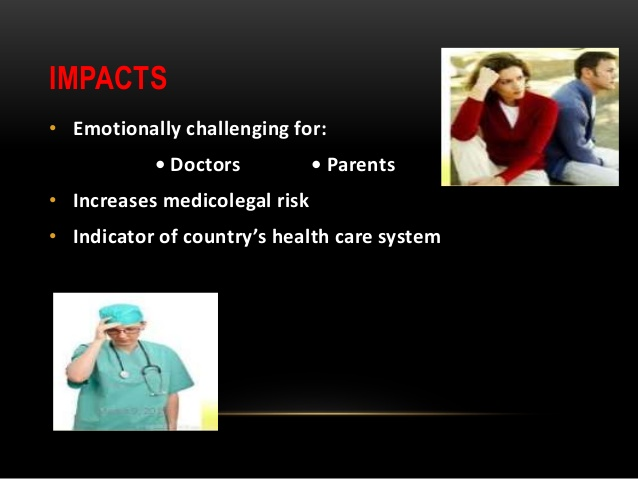 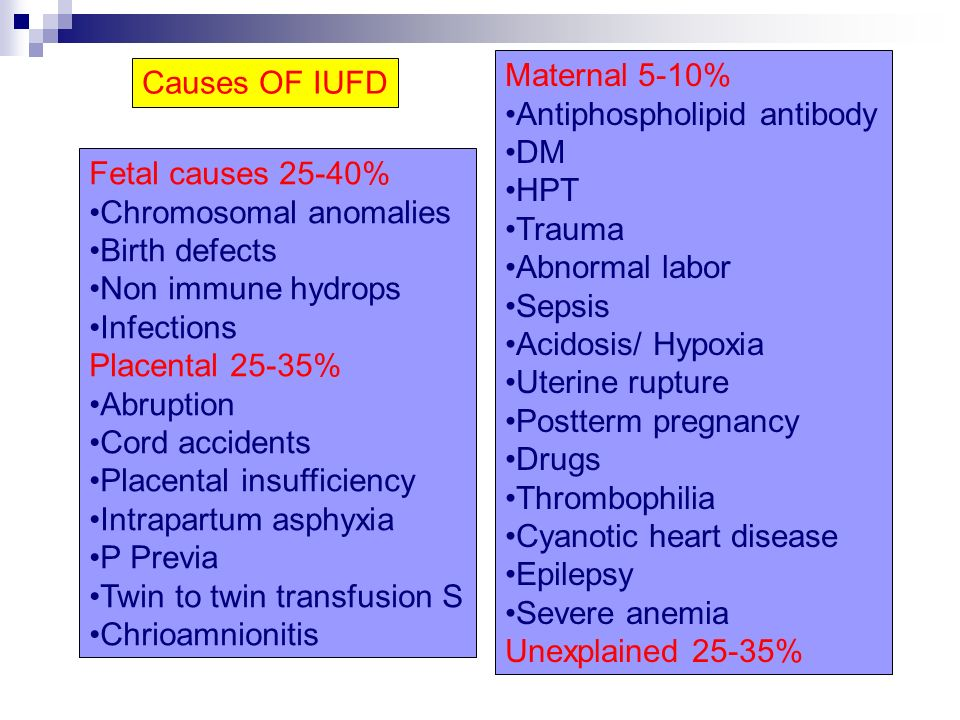 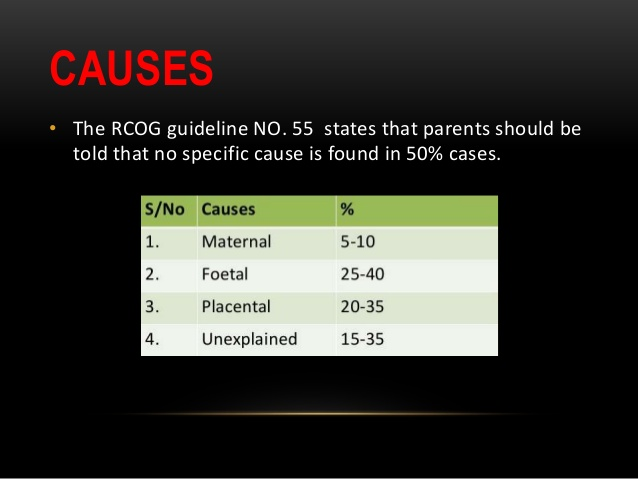 CAUSES OF INTRAUTERINE FETAL DEATH
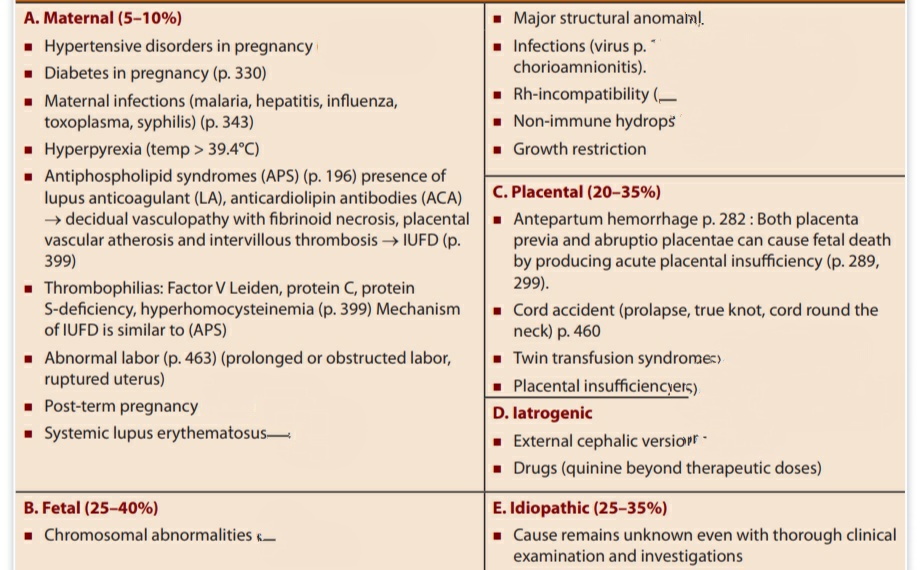 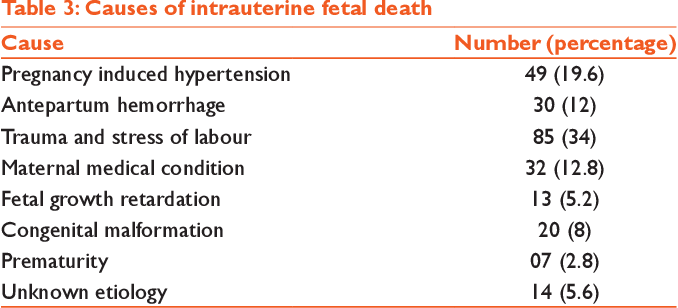 ETIOLOGY
CAUSES OF INTRAUTERINE FETAL DEATHMaternal (5–10%)
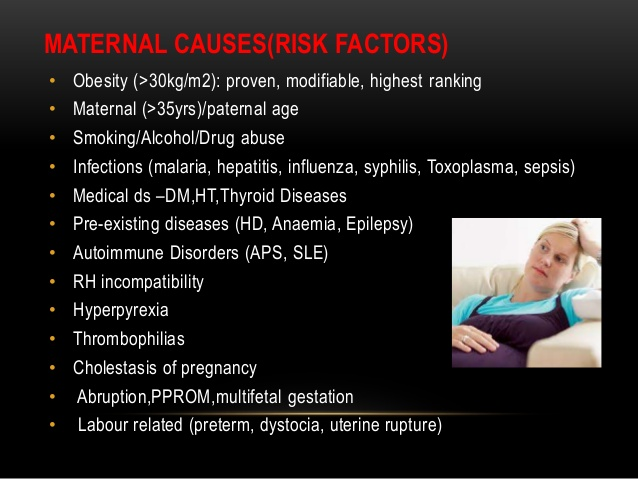 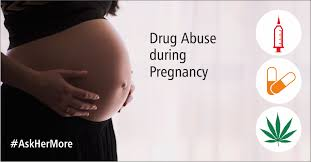 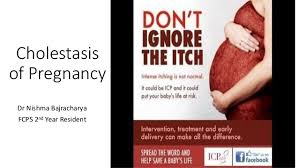 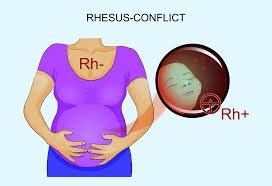 MATERNAL CAUSES
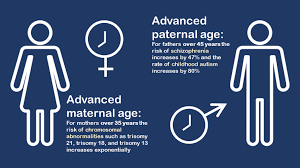 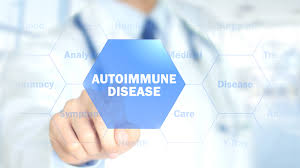 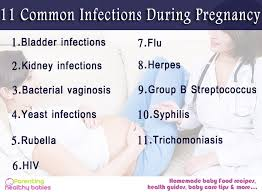 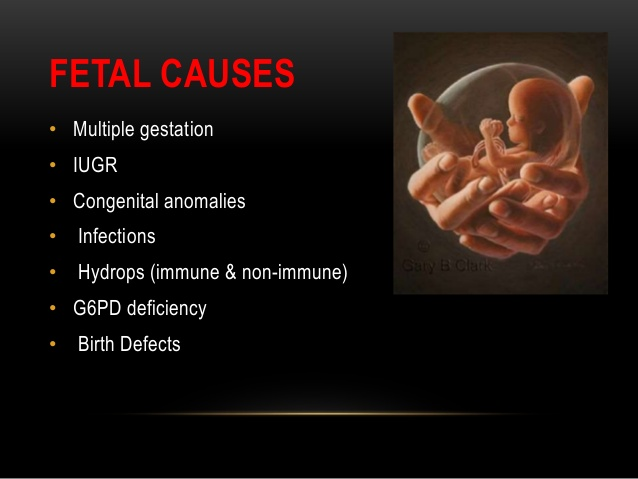 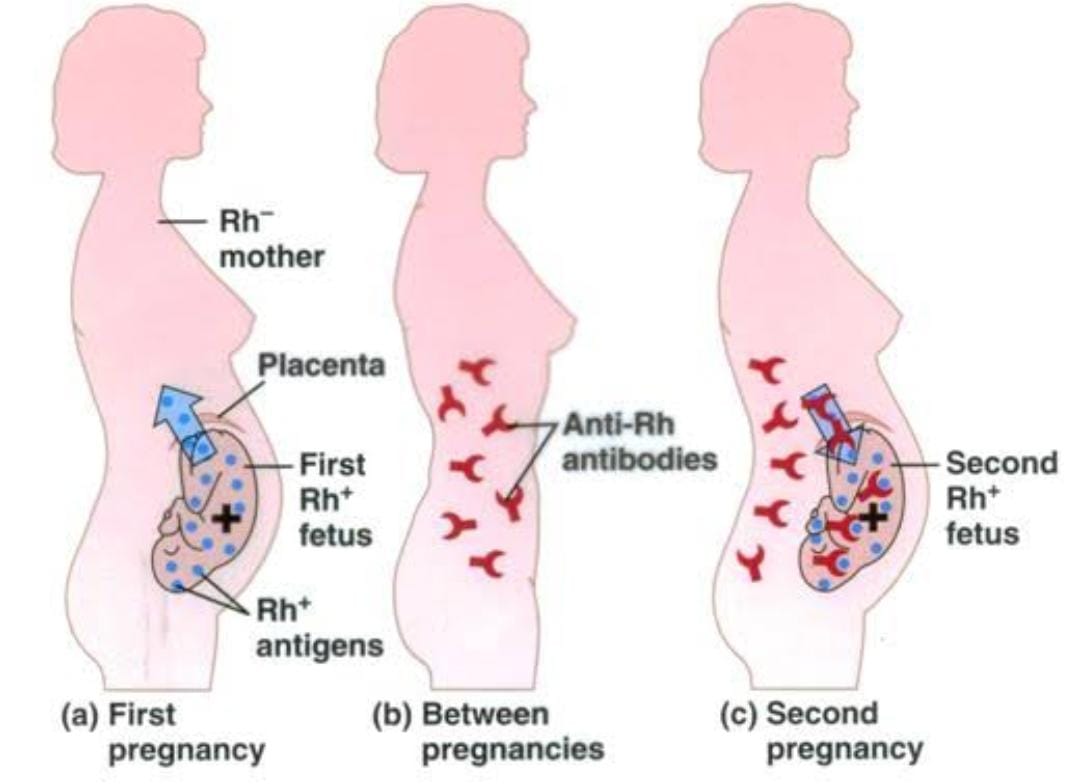 FETAL CHANGES
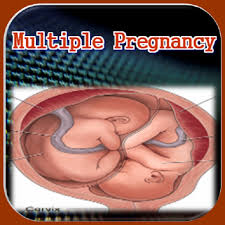 G6PD DEFICIENCY
BIRTH DEFECTS
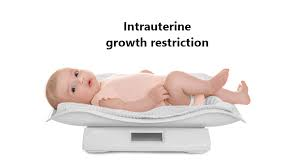 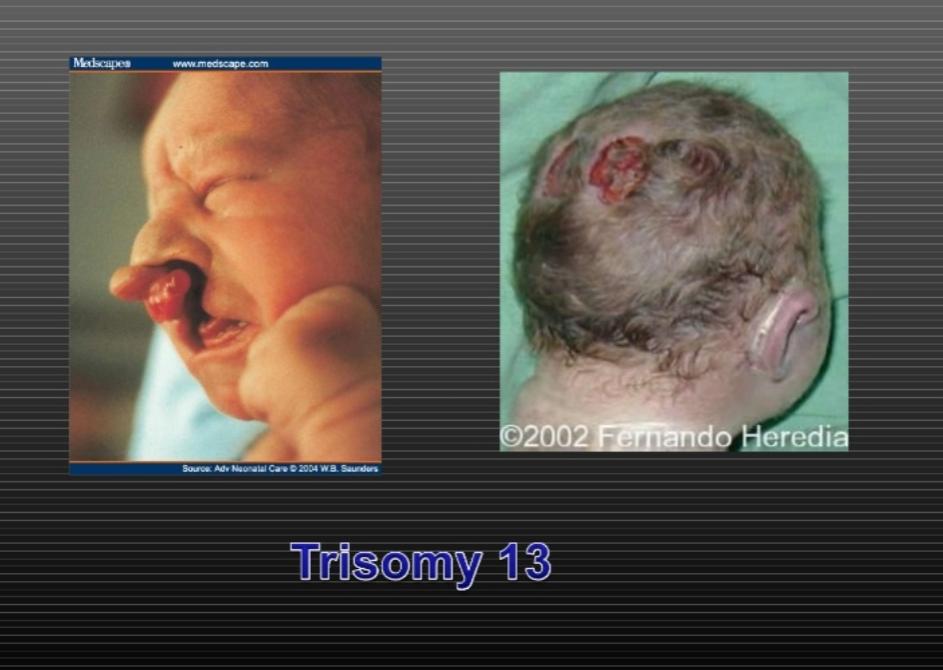 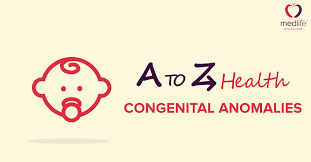 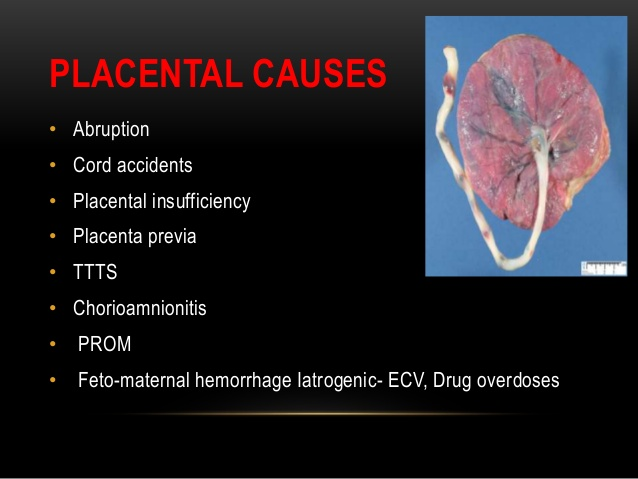 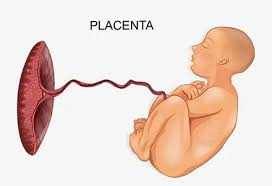 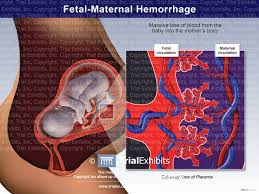 PLACENTAL CAUSES
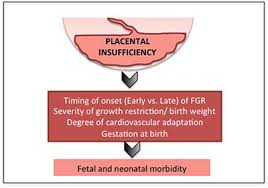 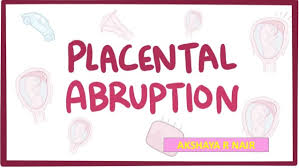 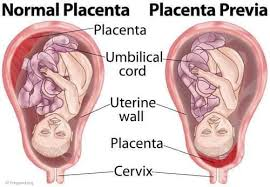 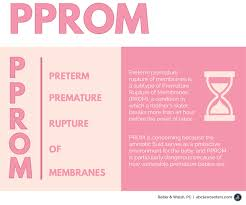 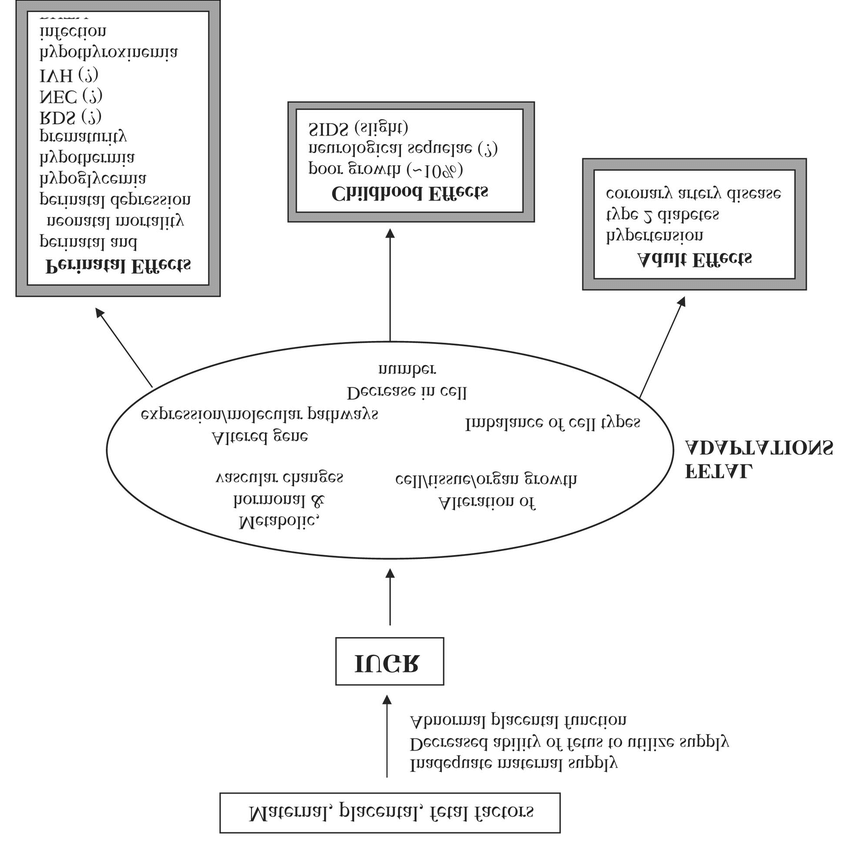 SIGNS
Uterine tone is diminished
Foetal movements are not felt during palpation
Foetal heart sound is not heard
Retrogression of theheight of the uterus
Retrogression of positive brest changes per abdomen
DIAGNOSIS -SYMPTOMS
Bleeding
Cramping
Loss of fetal  movements
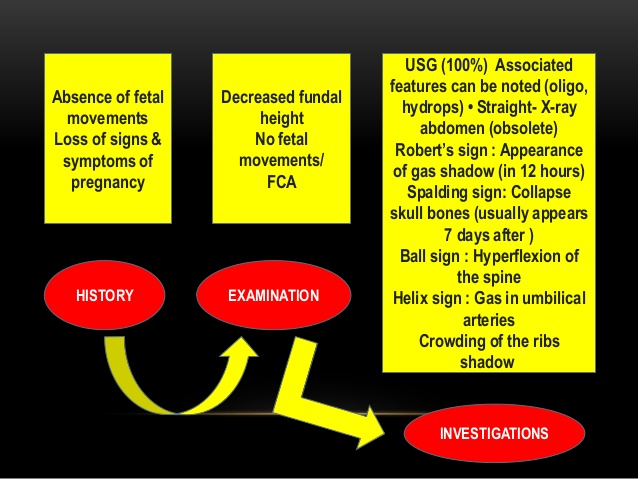 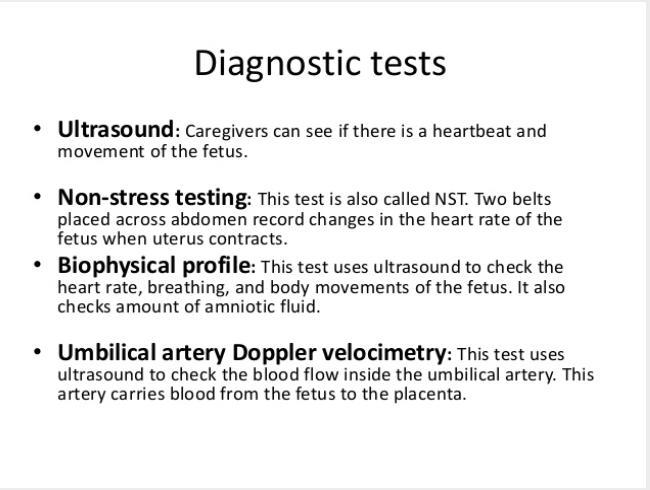 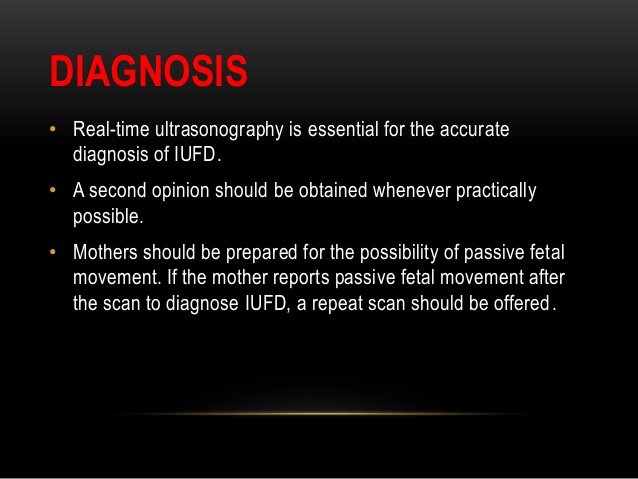 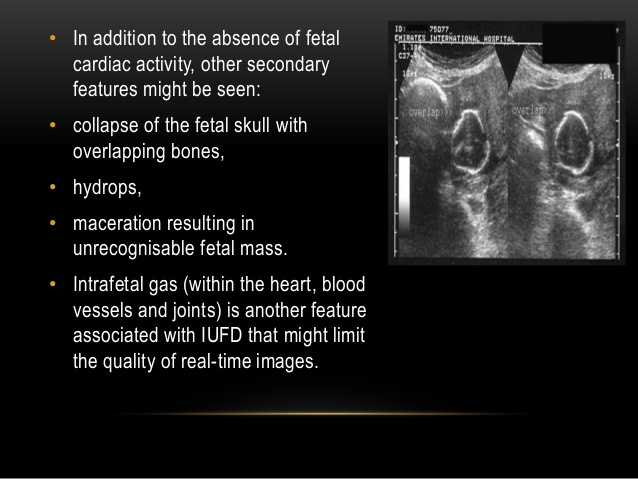 PER ABDOMEN
INVESTIGATIONS
USG
Straight -x-ray abdomen
Roberts sign
Spalding sign
ball sign
Helix sign
Crowding of the ribs shadow
History
Gross examination
SU Infant
Umbilical coed
Placental
Aminiotic fluid
Foetal autopsy
Placental investigations
Maternal investigations
I. HISTORY
I. HISTORY
Past Obstetrical

• Baby with congenital anomaly /
hereditary condition
• IUGR
• Gestational HPT with adverse
sequele
• Placental abruption
• IUFD
• Recurrent abortions
Family

• Recurrent abortions
• Congenital anomalies
• Abnormal karyotype
• Hereditary conditions
• Developmental delay
Maternal

• DM
• HPT
• Thrombophilias
• Autoimmune disease
• Severe Anemia
• Epilepsy
• Consanguinity
• Heart disease
II.               GROSS DESCRIPTION
II. GROSS DESCRIPTION
Membranes

	•Stained
	•Thickening
Infant description

• Malformation
• Skin staining
• Degree of maceration
• Color-pale , plethoric
Umbilical cord

• Prolapse
• Entanglement-neck, arms,legs
• Hematoma or stricture
• Number of vessels
• Length
Amniotic fluid

• Color-meconium, blood
• Volume
Placenta

• Weight
• Staining
• Adherent clots
• Structural abnormality
• Velamentous insertion
• Edema/ hydropic changes
III. FETAL AUTOPSY & KARYOTYPING
Radiograph - skeletal abnormalities
Fetal karyotyping
Dysmorphic fetus
Hydropic
Signs of chromosomal anomalies
III. FETAL AUTOPSY & KARYOTYPING
• These 2 are important tests in SB evaluation
(Pinar, 2014)
• Crucial for future pregnancy
• Appropriate consent req to take fetal tissue,Autopsy
• Ideally should be done by perinatal pathologist
• If denied, post mortem MRI should be considered
• Radiographs if indicated for skeletal abnormalities
IV. PLACENTAL INVESTIGATIONS
Chorioncity
Thrombosis
Vascular malformations
Placental blocks
Placental swabs for infections
Uacterial cultures for E. Coli, Listeria
V.    MATERNAL EVALUATION
CUC
Electrophoresis
Diabetes testing
TFT
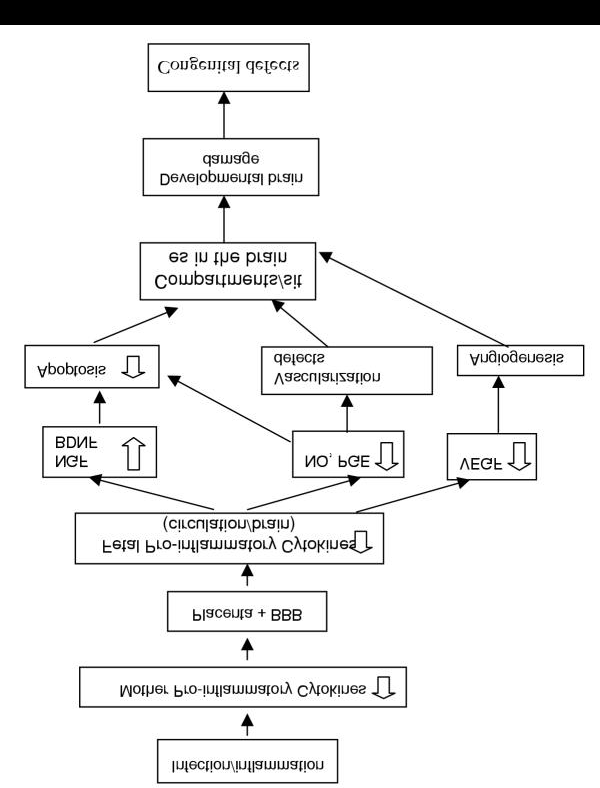 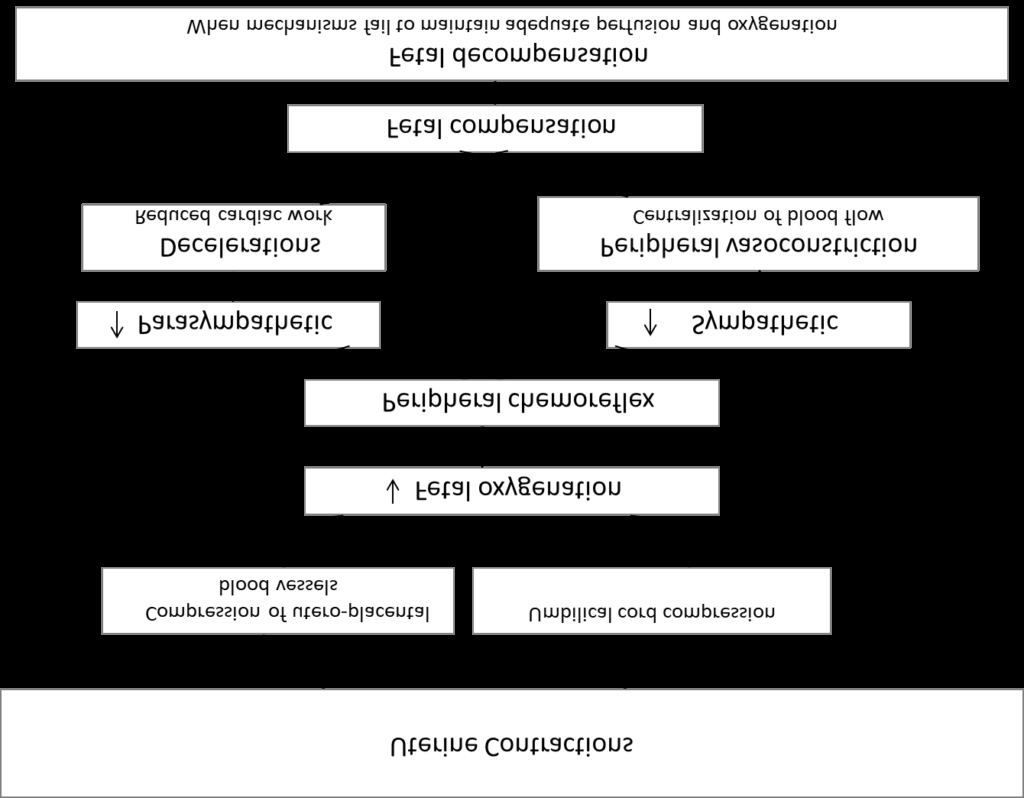 SYMPTOMS

Absence of fetal movements which were previously noted by the patient.

SIGNS:

 Retrogression of the positive breast changes that occur during pregnancy is evident after variable period following death of the fetus.
INVESTIGATIONS:-

SONOGRAPHY

	Earliest diagnosis is possible with sonography

X-ray abdomen (SPALDING SIGN)

	The irregular overlapping of the cranial bones on one another is due to liquefaction of the brain matter and softening of the ligamentous structures supporting the vault. It usually appears 7 days after death, Hyperflexion of the spine

BLOOD

	To estimate the blood fibrinogen level and partial thromboplastin
DIAGNOSIS
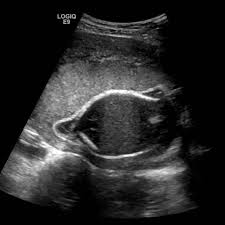 INVESTIGATIONS
SONOGRAPHY
Early diagnosis can be done :

Lack of all fetal movements during a 10 minute  period observation with real time sonar is a  strong presumptive evidence of fetal death.

Oligohydramnios and collapsed cranial bones  are evident
STRAIGHT X- RAY ABDOMEN
Spalding signs: irregular	overlapping of the  cranial bones due to liquefaction of the brain  matter and softening of ligamentous  structures supporting the vault. Seen after 7  days of death.

Hyperflexion of the spine- common and  some times hyperextension of neck is seen.
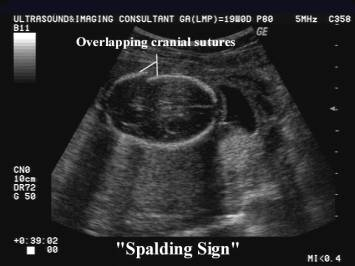 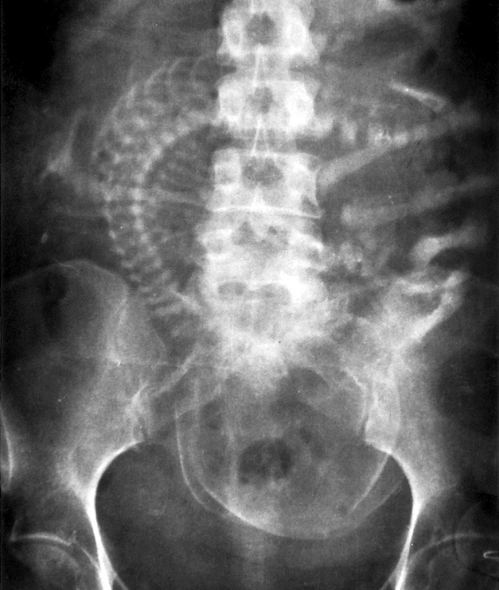 INVESTIGATION
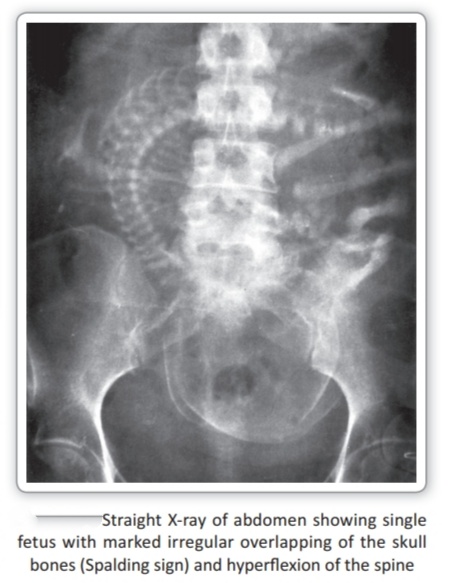 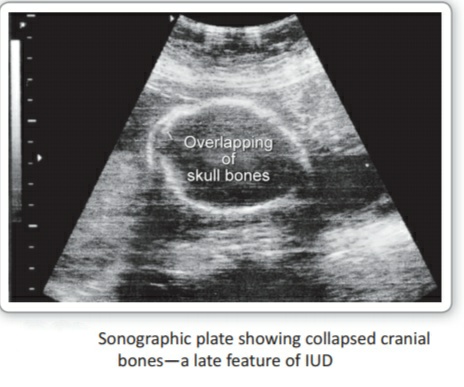 2. STRAIGHTXRAY ABDOMEN
1.SONOGRAPHY
MANAGEMENT
MANAGEMENT
MANAGEMENT:-
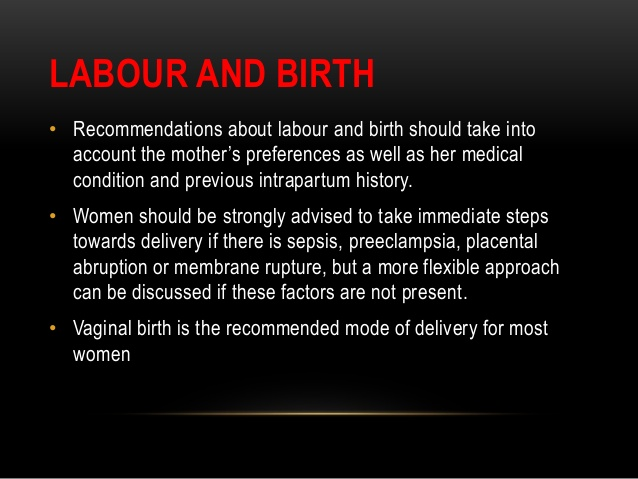 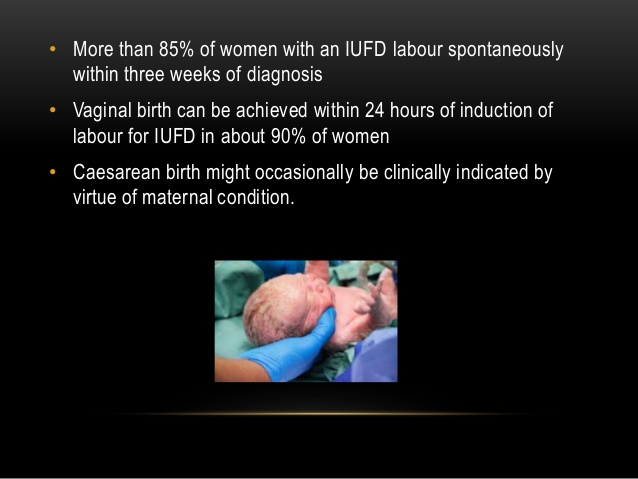 COMPLICATIONS
Infections
PPH
Retained placenta
Abruption
DIC
Shock,renal failure
Sepsis
Maternal death
COMPLICATION
A traumatic event
Post – partum depression
Psychological upset
Infection
Infection by CL Welchi may occur if there is rupture of membranes
If the fetus is retained for more than 4 weeks can lead to DIC
Blood coagulation disorders
Retained placenta, PPH
During labor
ANALYSIS
Analysis
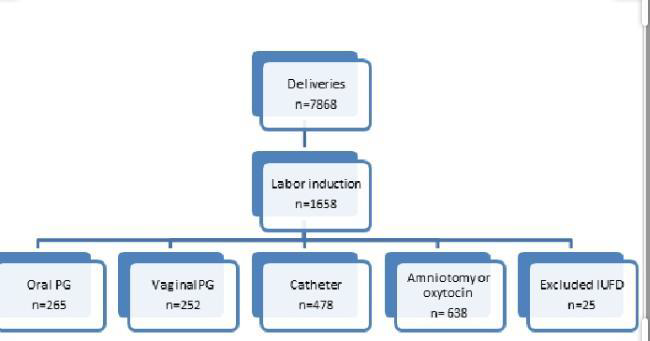 STATISTICS
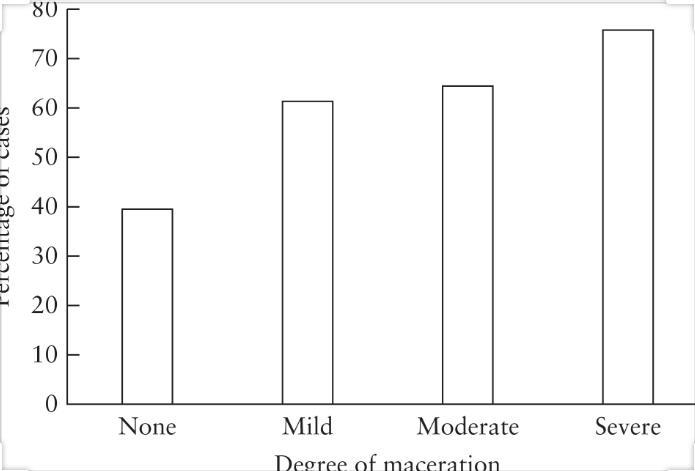 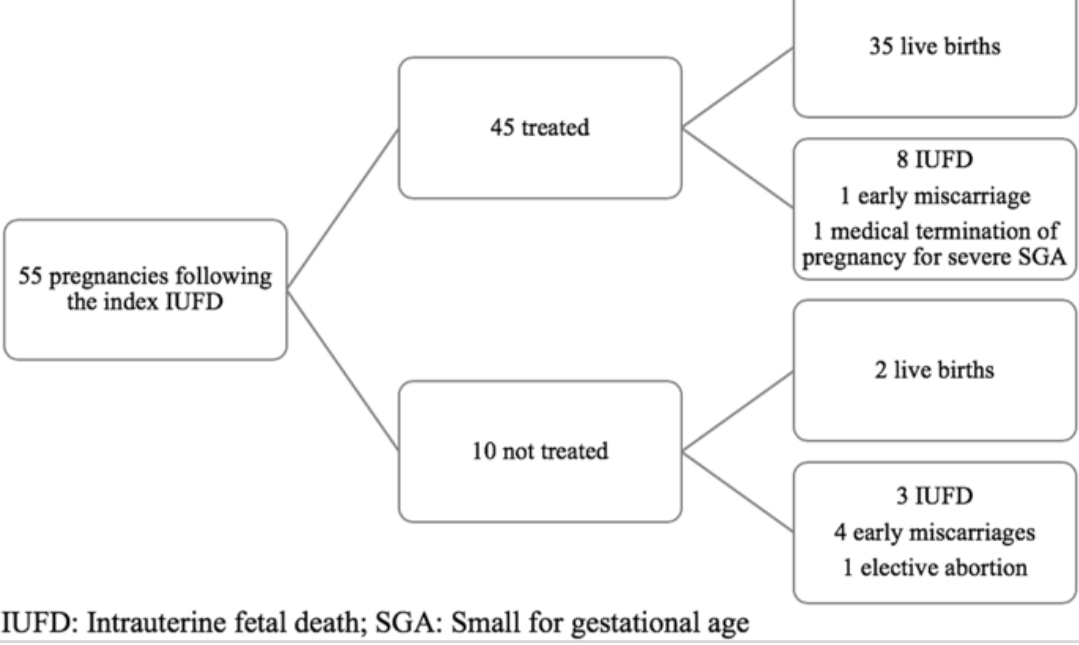 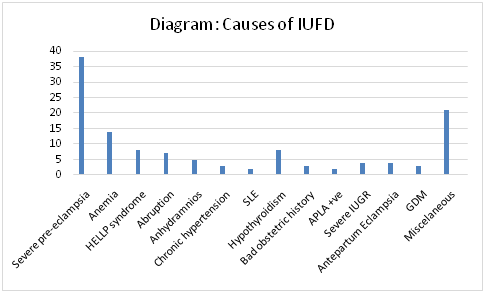 COMPLICATIONS
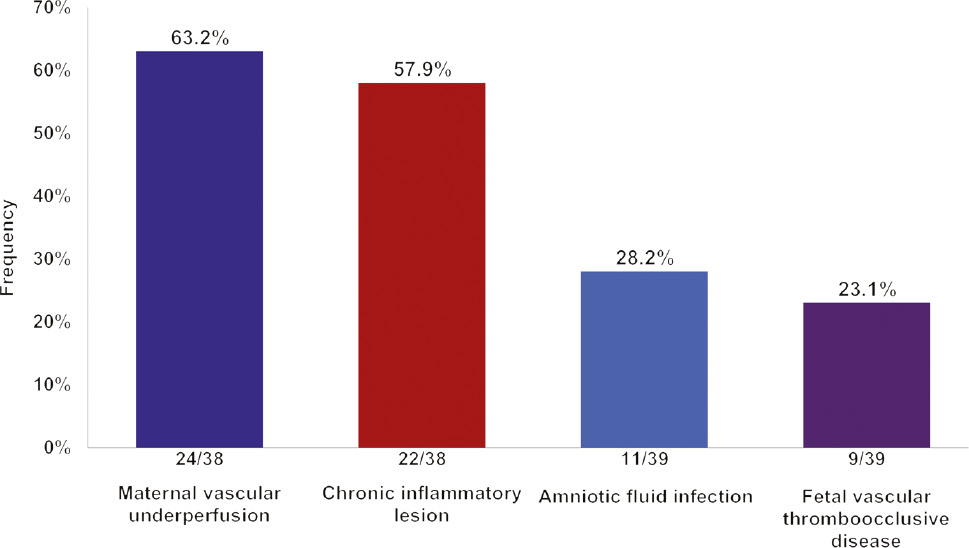 Graph..
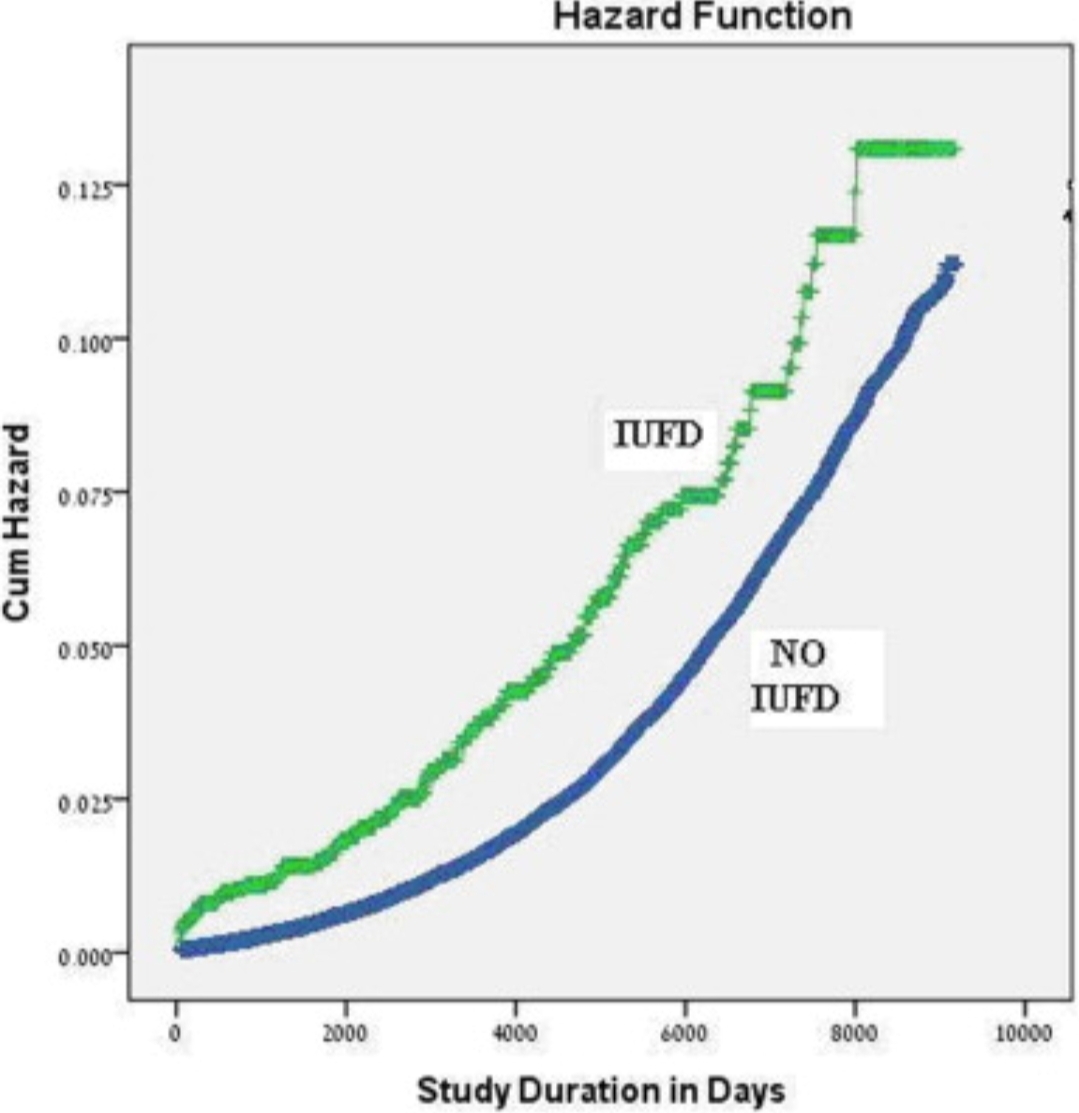 2015- FETAL DEATH GRAPH
POINTS TO REMEMBER
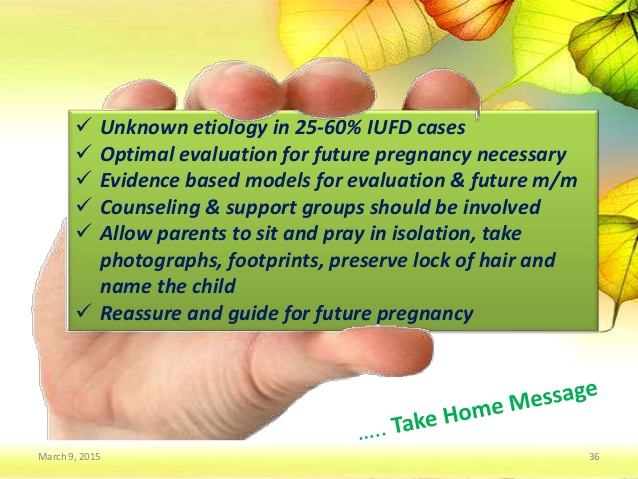